Year 3
Telling the time
Makedonitissa A’ 
Primary School
Eleni Papageorgiou 2020
Look and learn
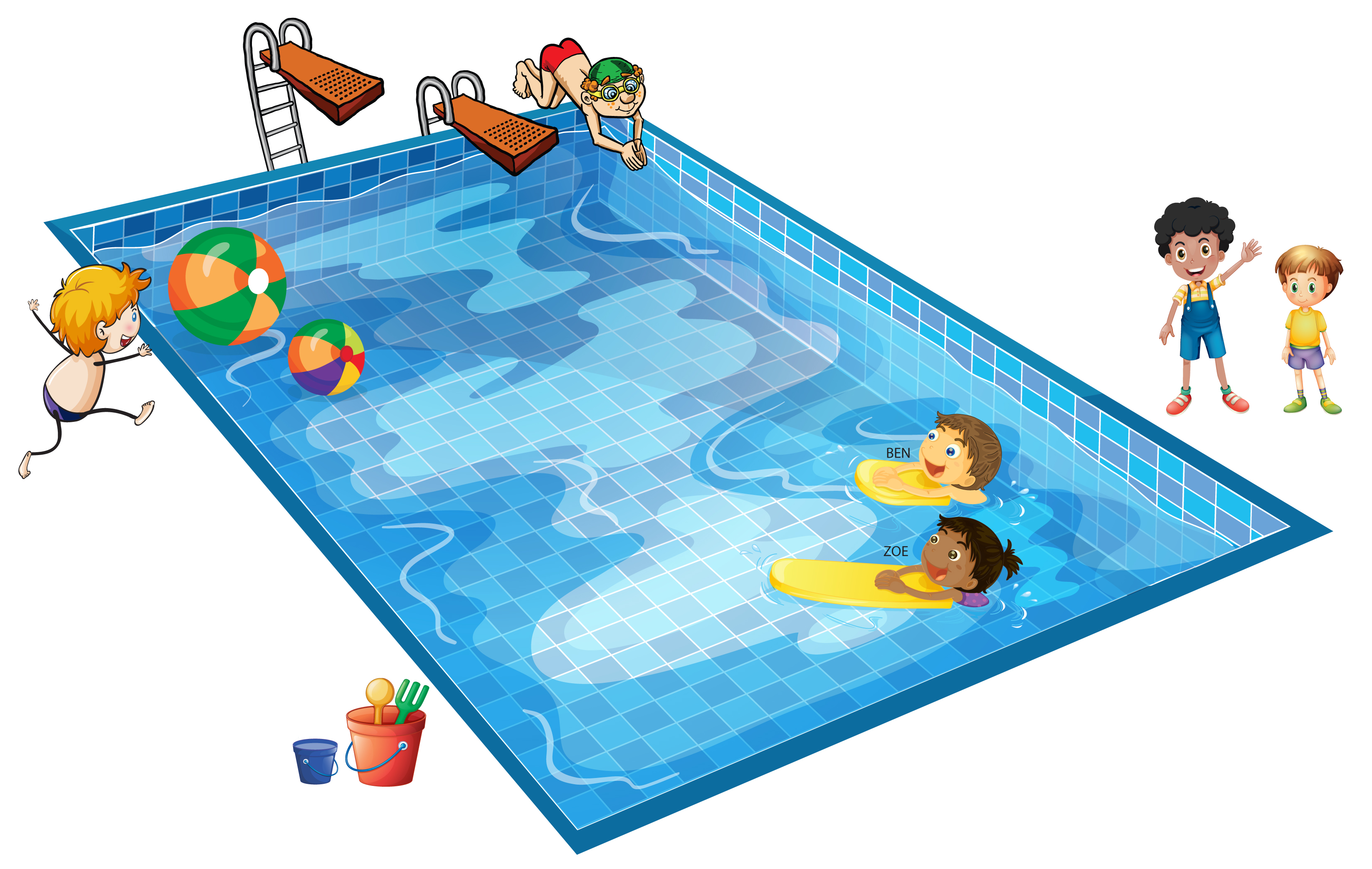 What time is it?
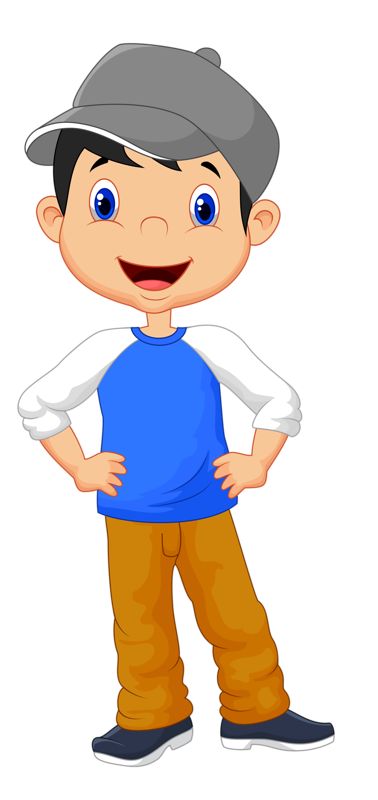 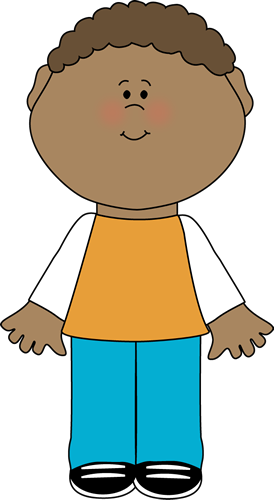 It’s three o’clock. Time for 
my swimming lesson!
2
Look and learn
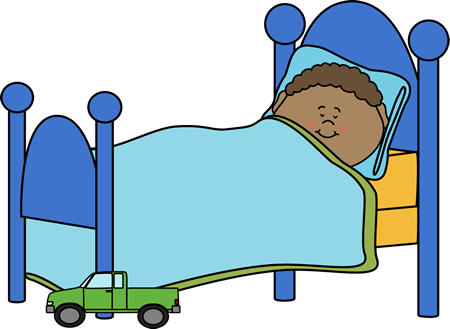 What time is it?
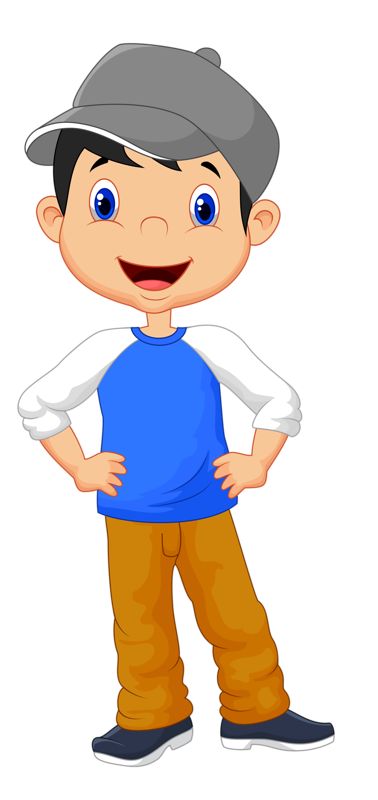 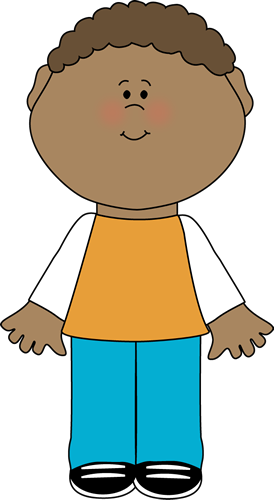 It’s nine o’clock. Time to go to bed.
3
Look and learn
-What time is it?
- It’s
seven
o’clock.
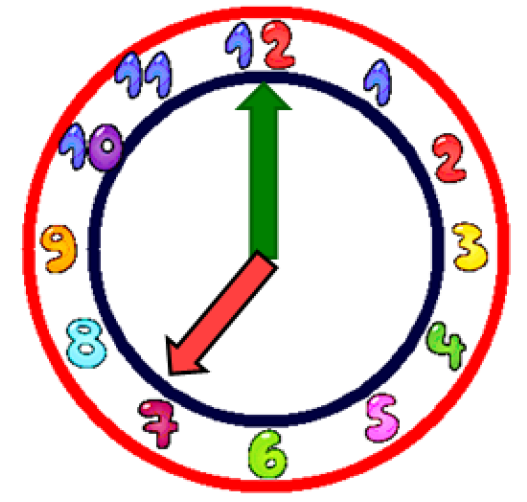 4
Look and learn
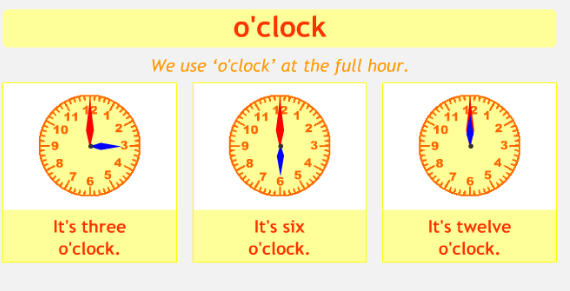 5
Click below to watch some stories on time telling.
https://safeYouTube.net/w/LRLC
Now listen to this fun song and try to sing along:
https://safeYouTube.net/w/SoMC
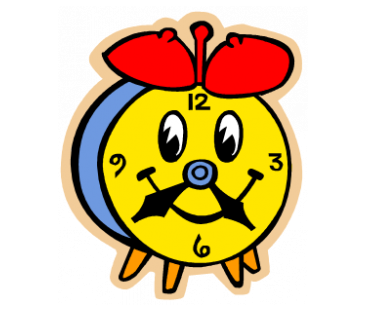 6
Match
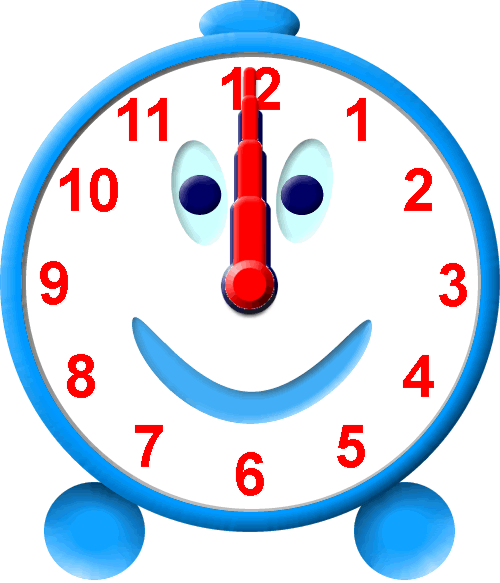 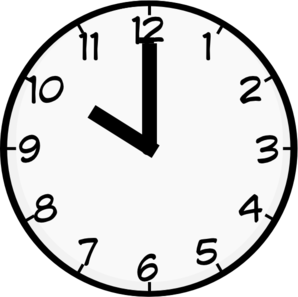 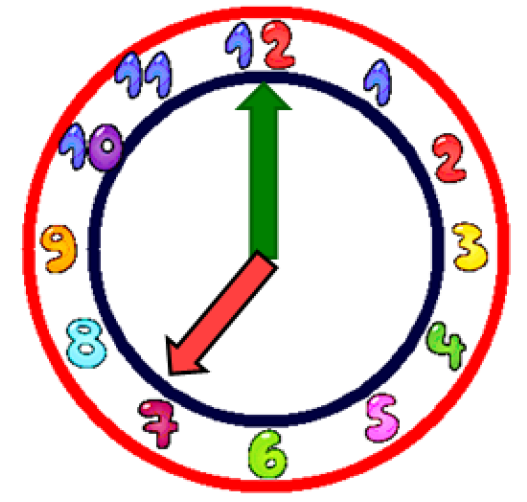 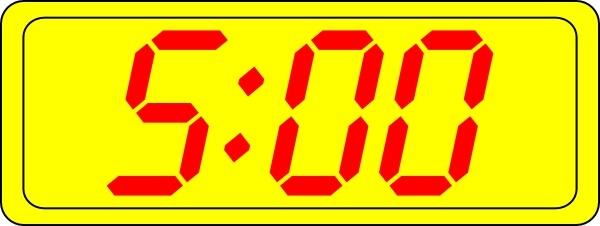 It’s ten o’clock.
It’s five o’clock.
It’s twelve o’clock.
It’s seven o’clock.
7
Now, you can do:
 exercise 2 on page 63 in your Pupil’s Book
exercise 1 on page 51 in your Activity Book
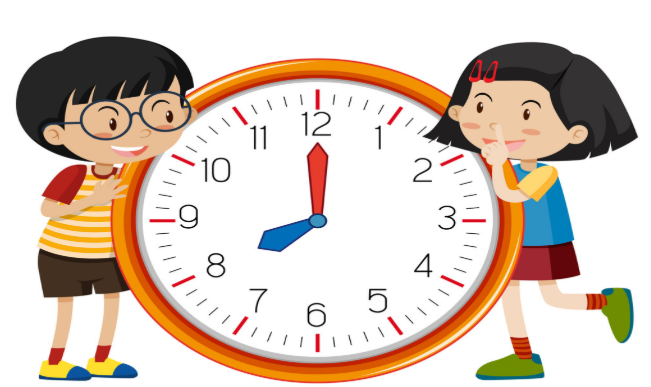 8
Great work!
Keep it up!